Implementation of heavy ion analyses in Rivet
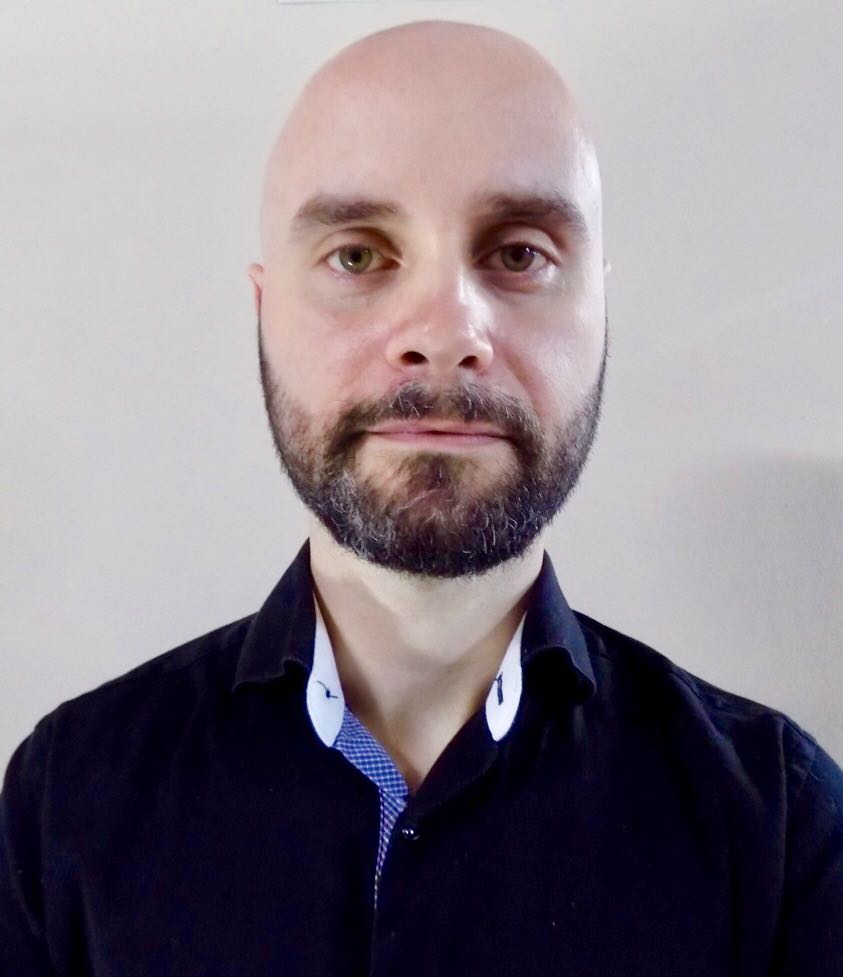 Antonio Da Silva
Christine Nattrass, Antonio Da Silva
University of Tennessee, Knoxville
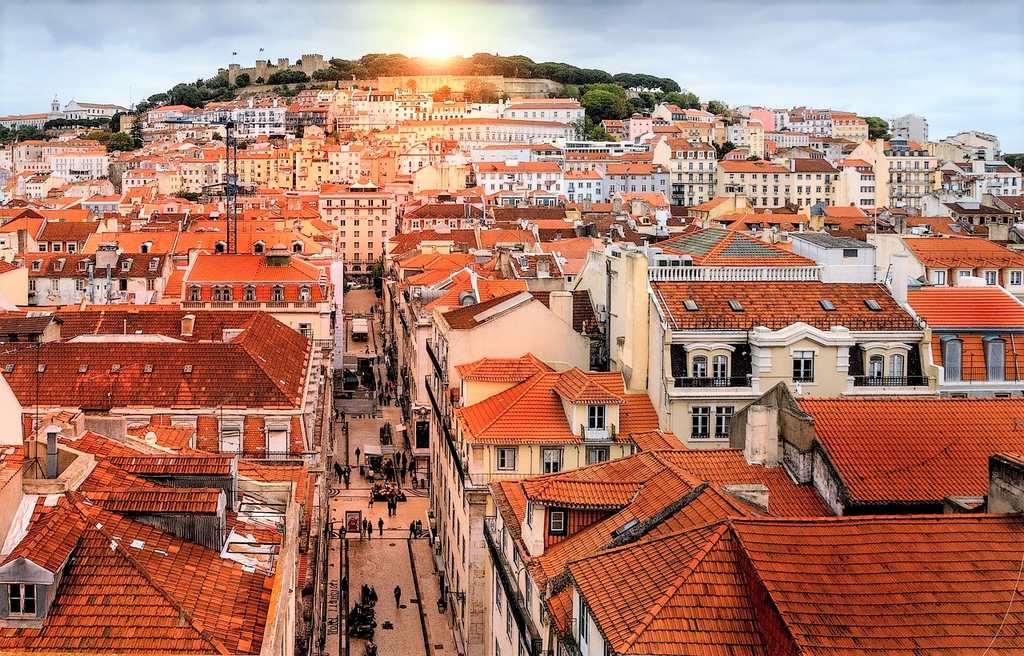 The Lisbon Accord
Lisbon Accord proposed that heavy ion experiments adopt Rivet in July 2014
Fully heavy ion capable with June 2019 release of Rivet 3.0
https://www.aworldtotravel.com/things-lisbon-is-famous-for/
What is Rivet?
Robust Independent Validation of Experiment and Theory
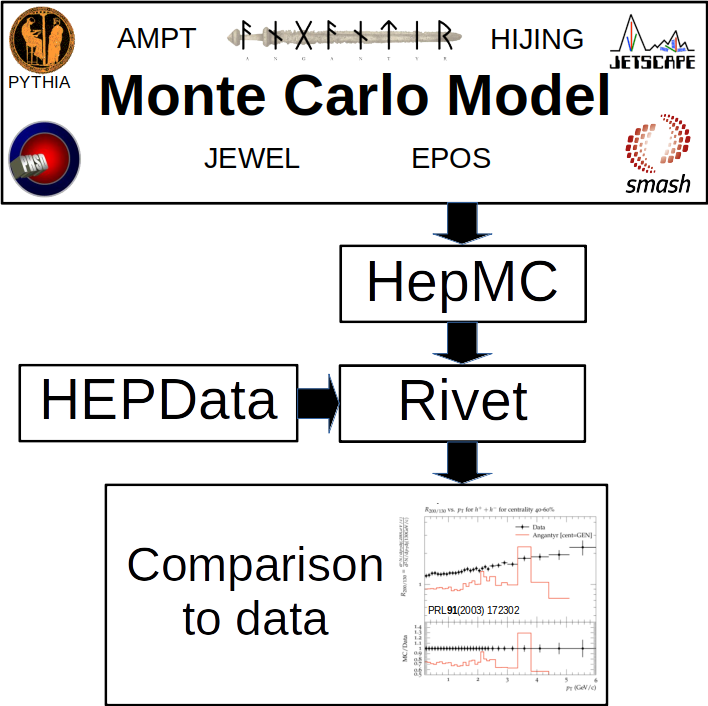 Why use Rivet?
Facilitates comparisons between Monte Carlos and data
It’s not that hard
It preserves analysis details
You can treat Monte Carlo like data
Signal vs Background: The standard paradigm
Background
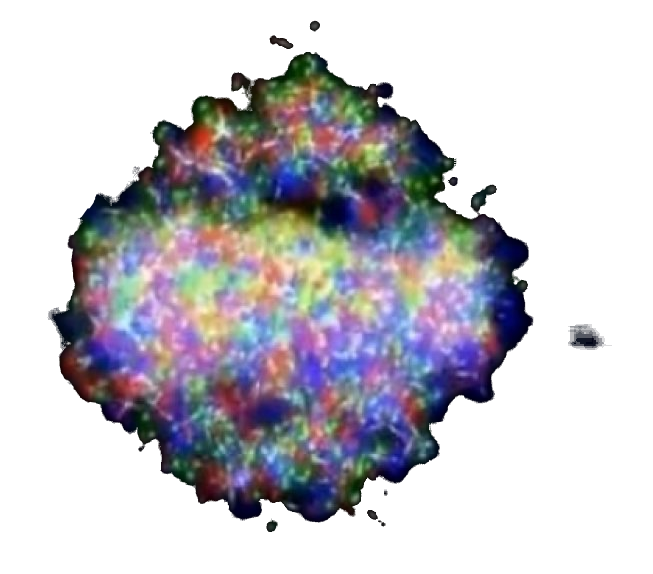 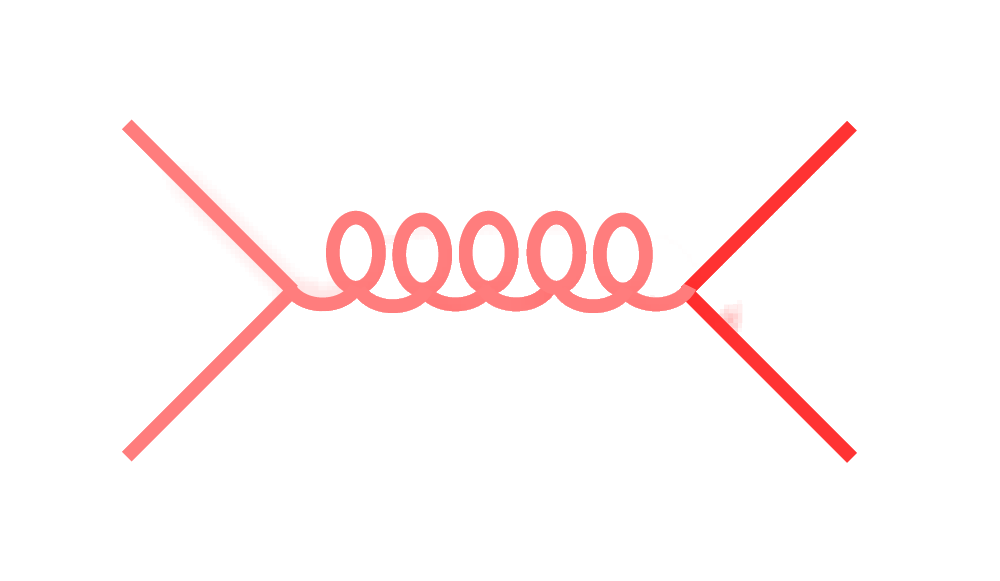 Signal
Signal vs Background: The standard paradigm
Background
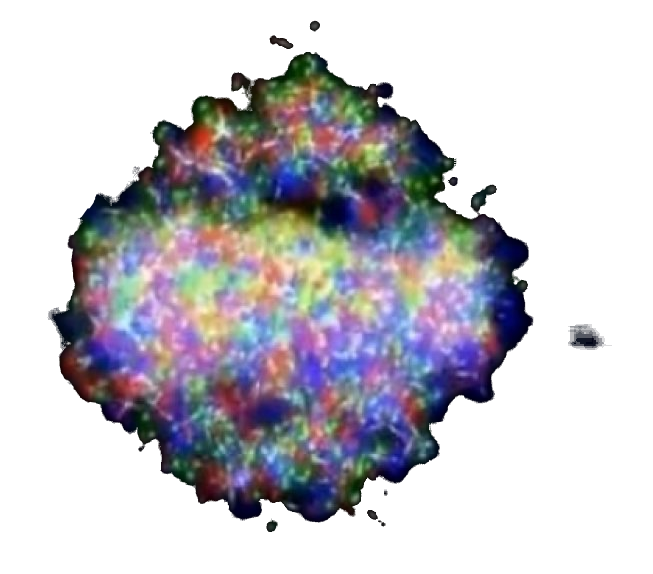 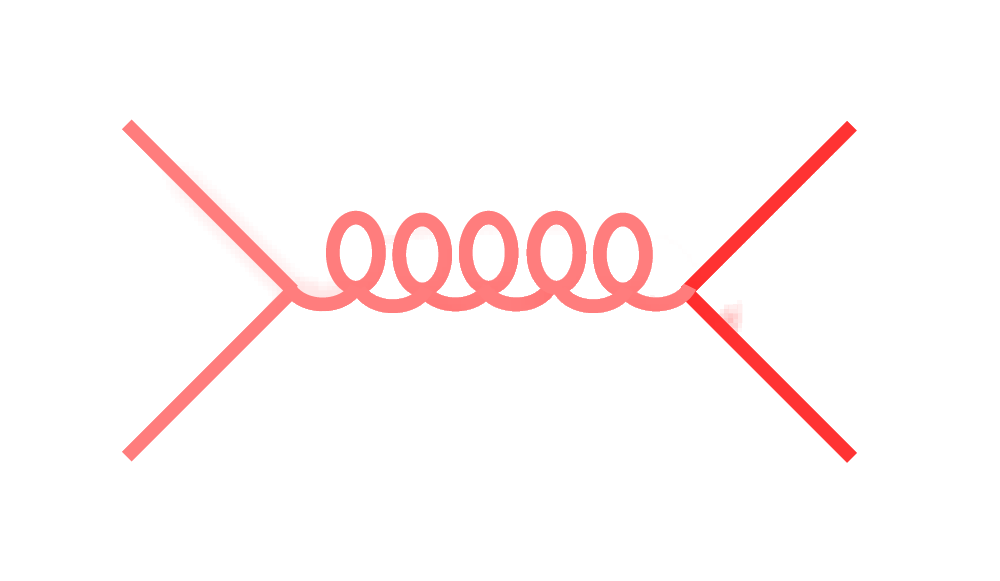 Combinatorial jets
Signal
Signal vs Background: The standard paradigm
Background
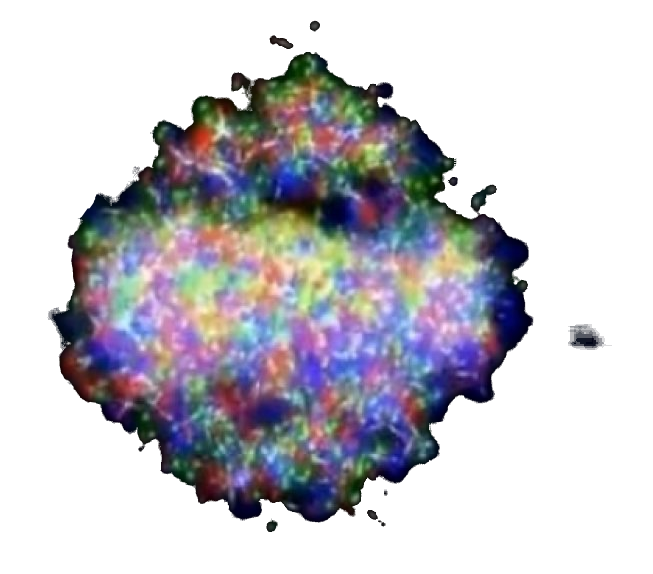 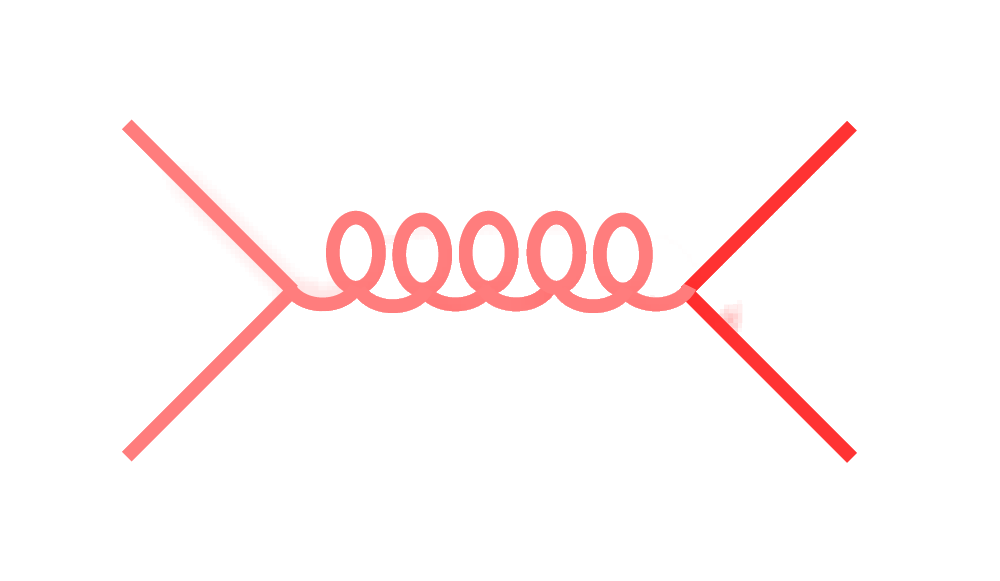 Combinatorial jets
Signal
*Some gray areas
Snowmass Accord:  Apply the same algorithm to data and your model.  Then the measurement and the calculation are the same.
Rivet:  Apply the same algorithm to data and your model.  Then the measurement and the calculation are the same.
Analysis steps – Data
Tracks
Jet candidates
Jet finding algorithm
Background subtraction
Clusters
Phys. Lett. B 722 (2013) 262-272
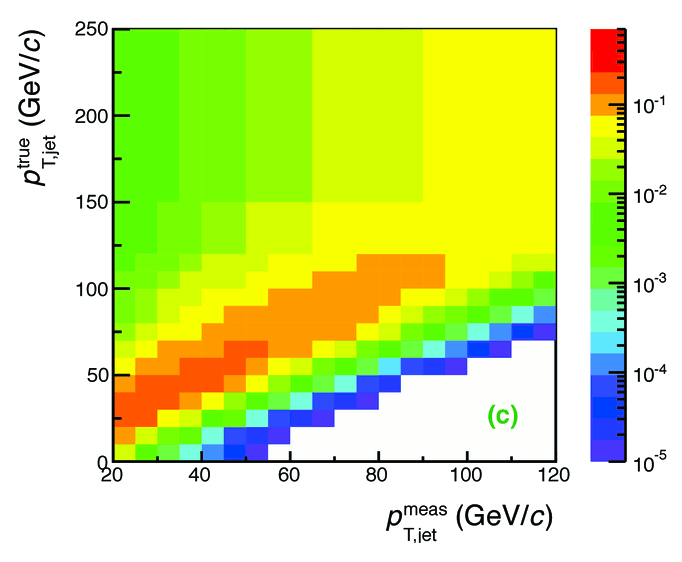 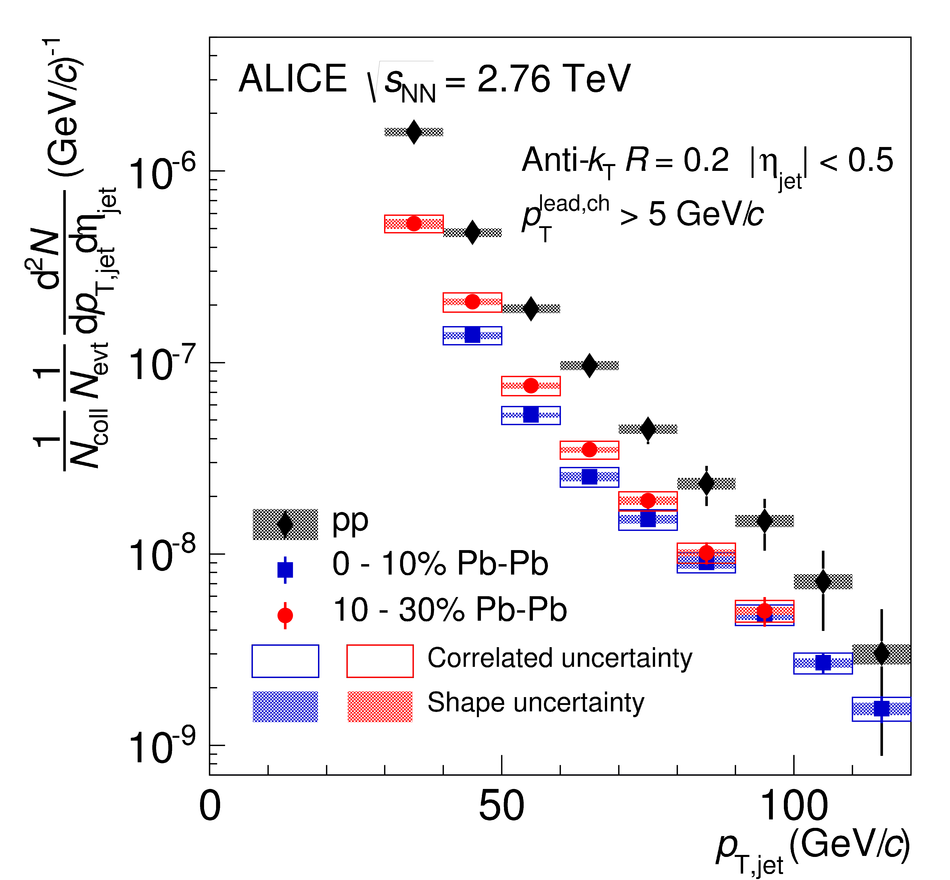 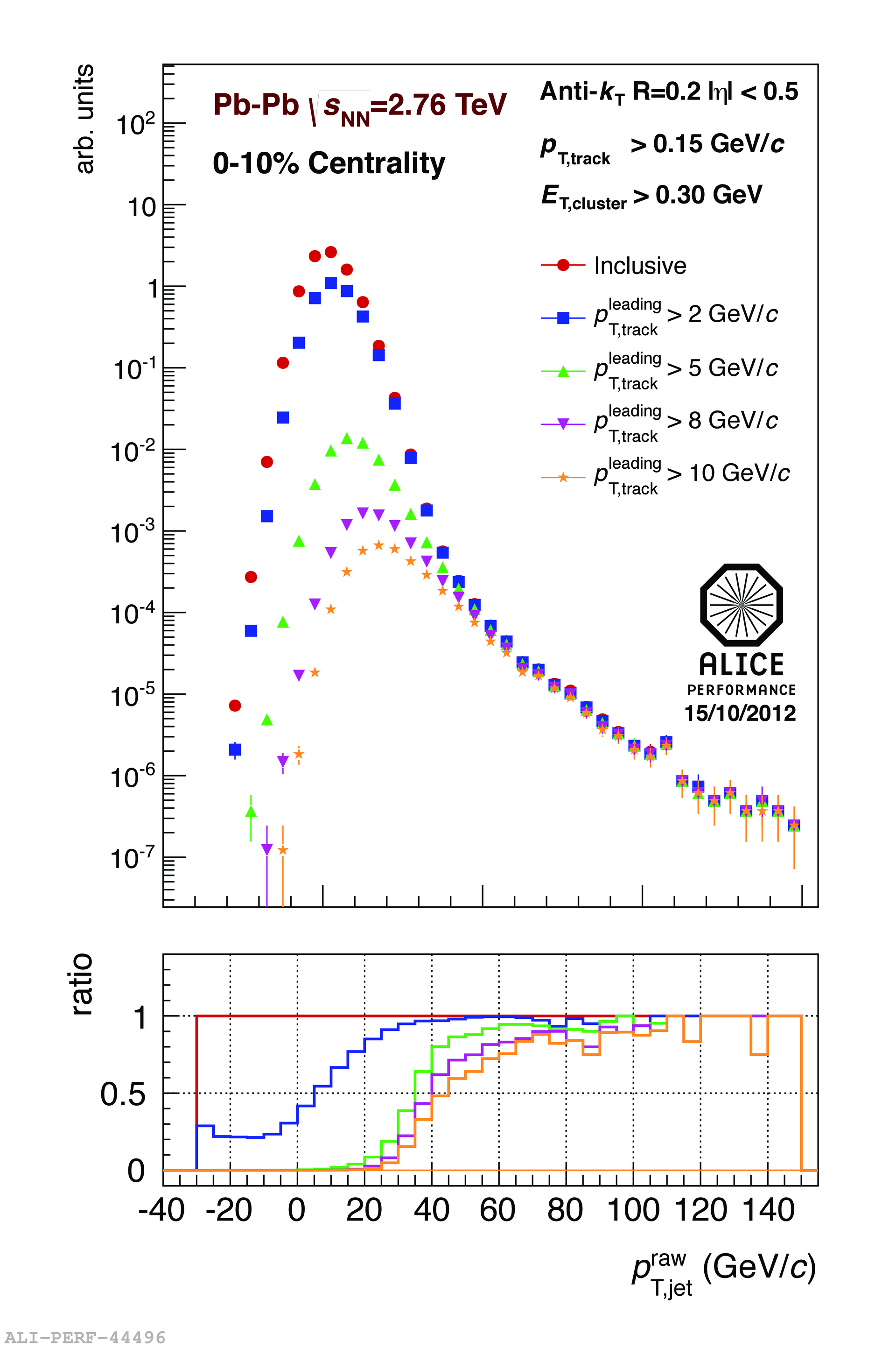 Unfolding – corrects for single track reco ε, E resolution, background fluctuations
Jet spectrum smeared by energy resolution, background fluctuations
Corrected spectra
<footer>
Jets in ALICE: Response Matrix Construction
RMdet          X      RMbkg        =           RM
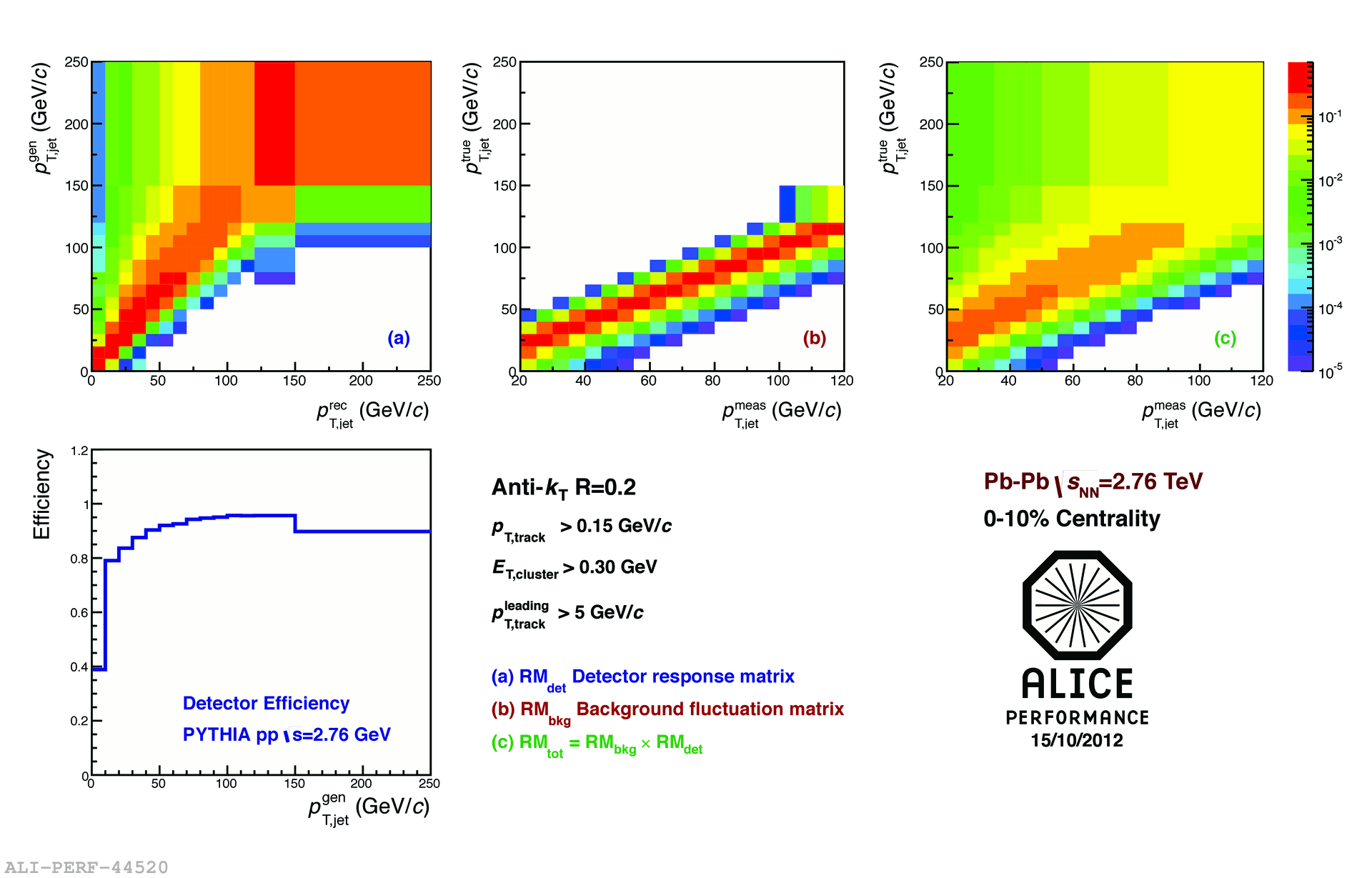 NOT A DETECTOR EFFECT!!
DETECTOR EFFECT
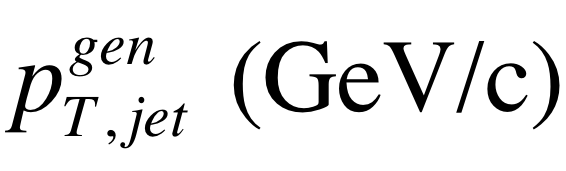 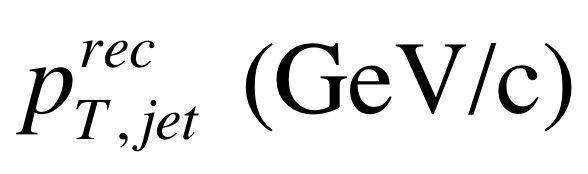 RMbkg and RMdet are approximately factorizable
[Speaker Notes: ----- Meeting Notes (6/24/13 16:47) -----
Put Large Labels on
b) change pT true -> pT rec so consistence
c) change gT true ->pT gen]
Energy is smeared in Monte Carlo!
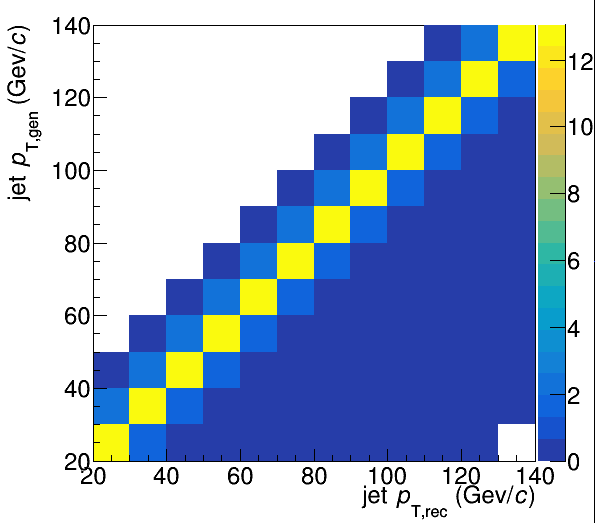 PYTHIA Angantyr
See W. Witt, HP2020, A. Da Silva RHIC/AGS AUM 2020
Analysis steps – Monte Carlo
Jet candidates
Jet finding algorithm
Background subtraction
Particles
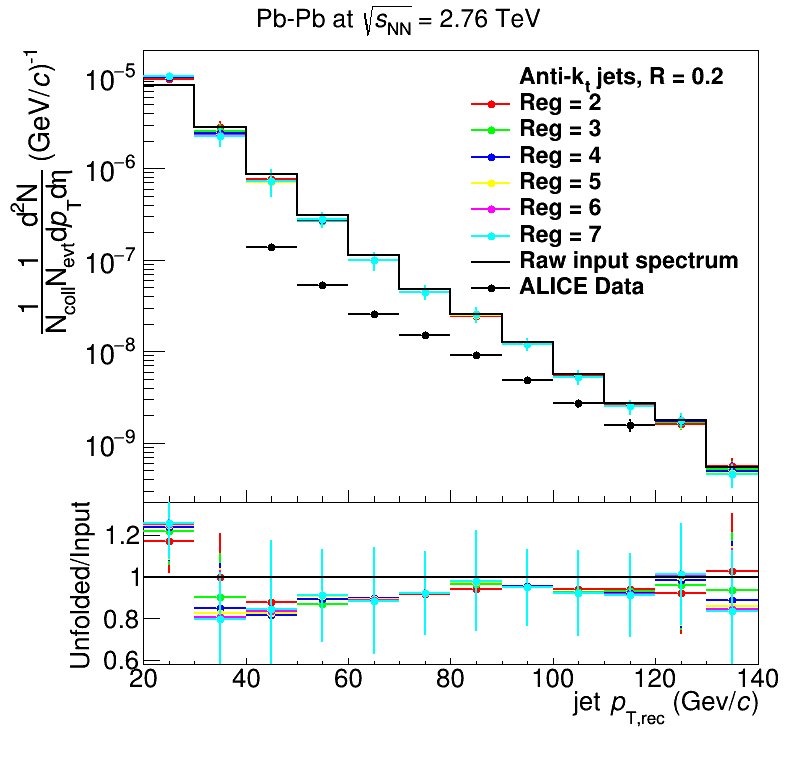 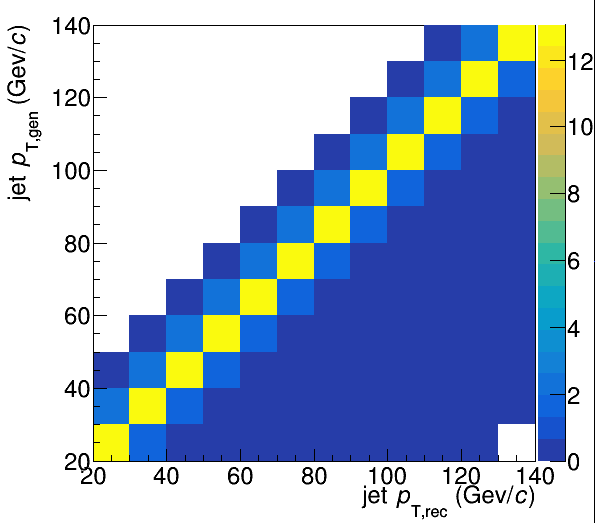 PYTHIA Angantyr
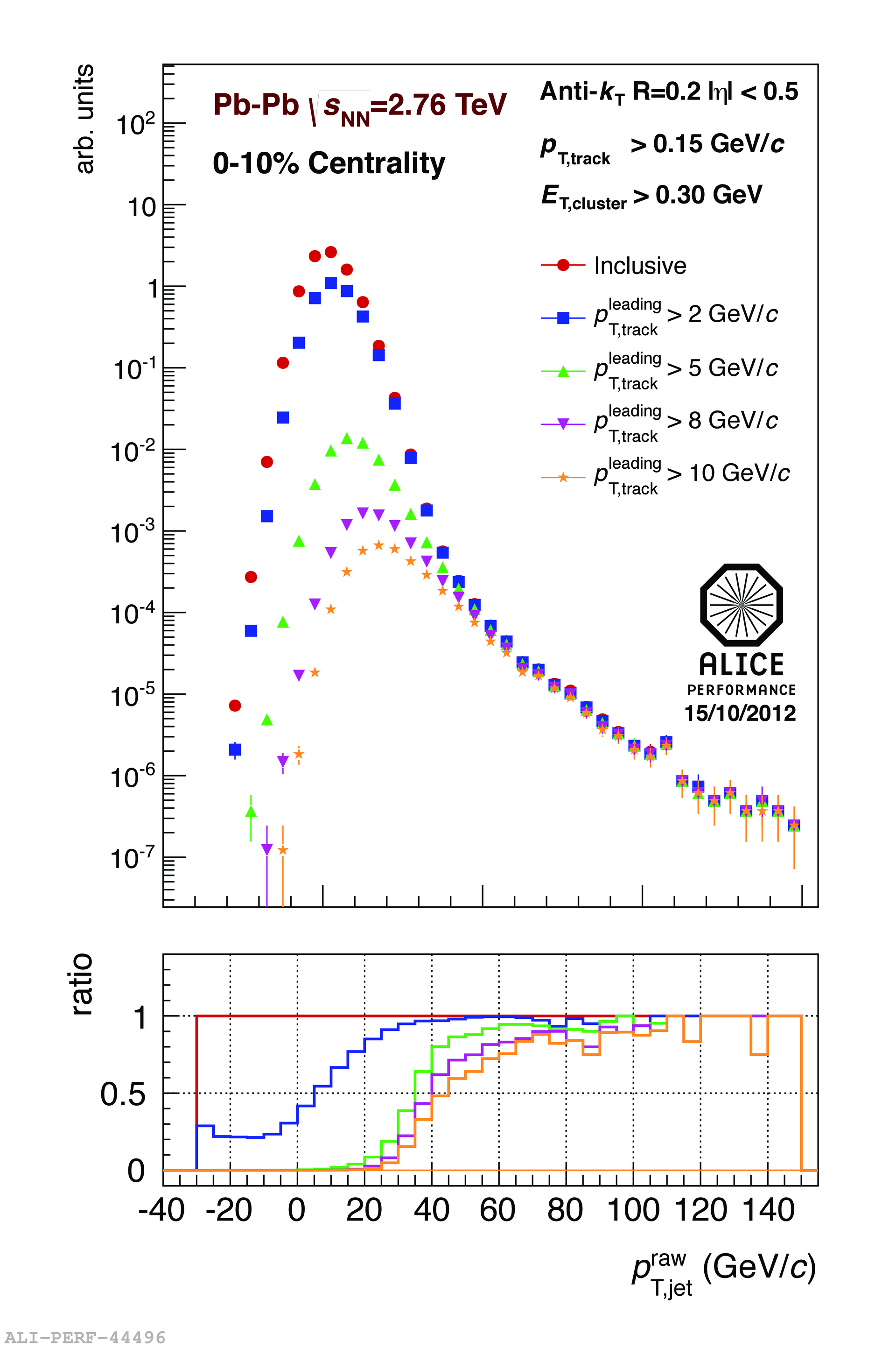 JHEP 03 (2014) 013
Unfolding – corrects for  background fluctuations
Jet spectrum smeared by energy resolution, background fluctuations
Corrected spectra
Few heavy ion analyses in Rivet
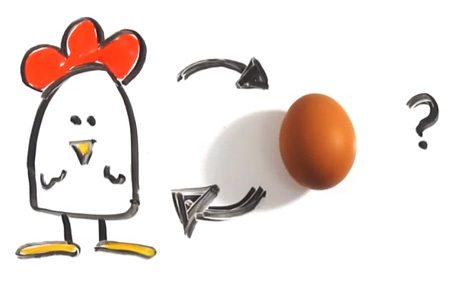 Theorists don’t use Rivet
http://iterated-reality.com/en/2015/03/17/the-chicken-or-the-egg-causality-dilemma-solved-by-unity-consciousness/
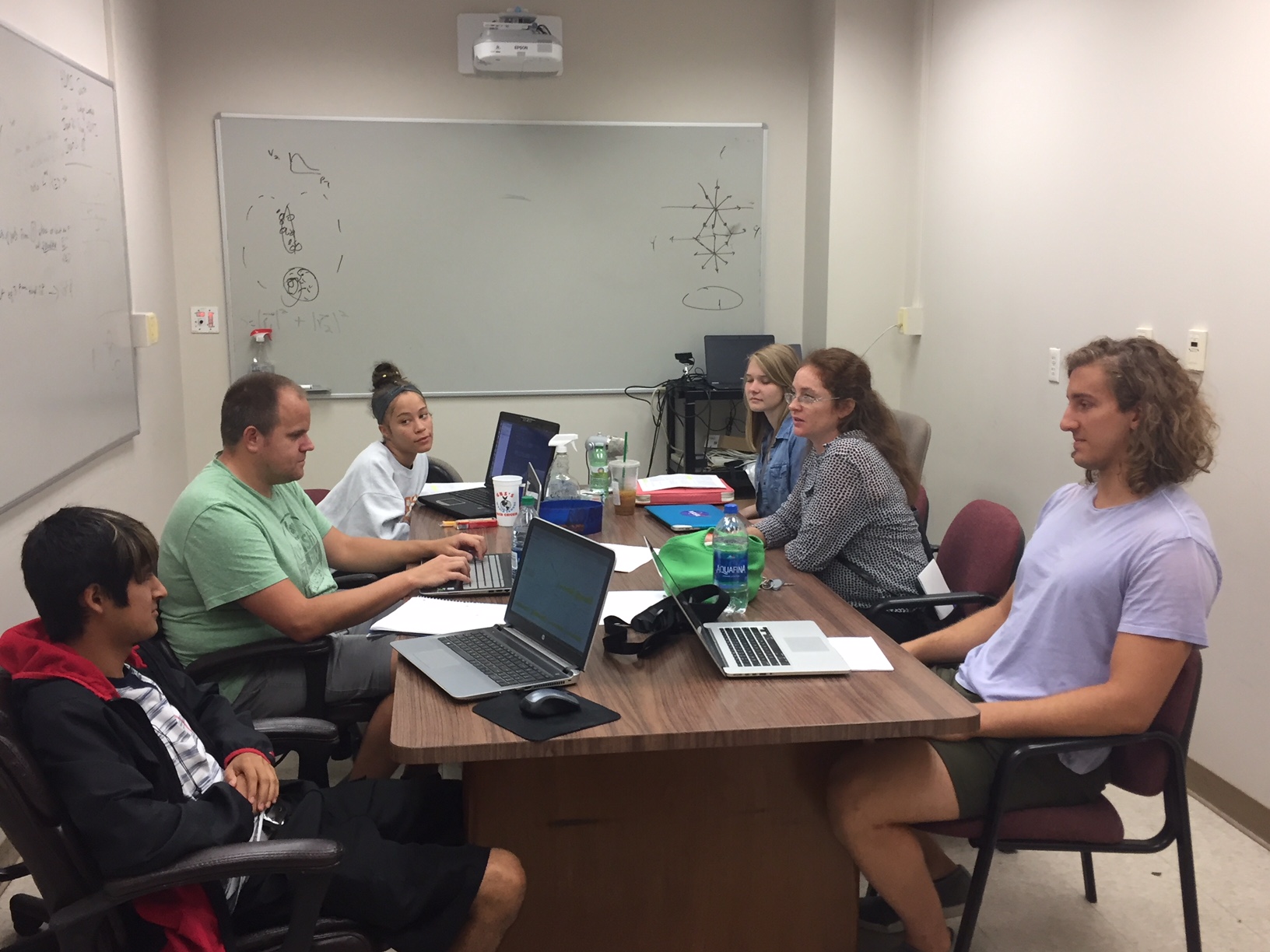 Undergraduates!*
Left to right:  Ricardo Santos (Berea), James Neuhaus, Jerrica Wilson, Mariah McCreary, Christine Nattrass, Austin Schmier (UTK)
*And one beginning graduate student with no programming experience
Course-based undergraduate research experienceAsk me if you want more info!
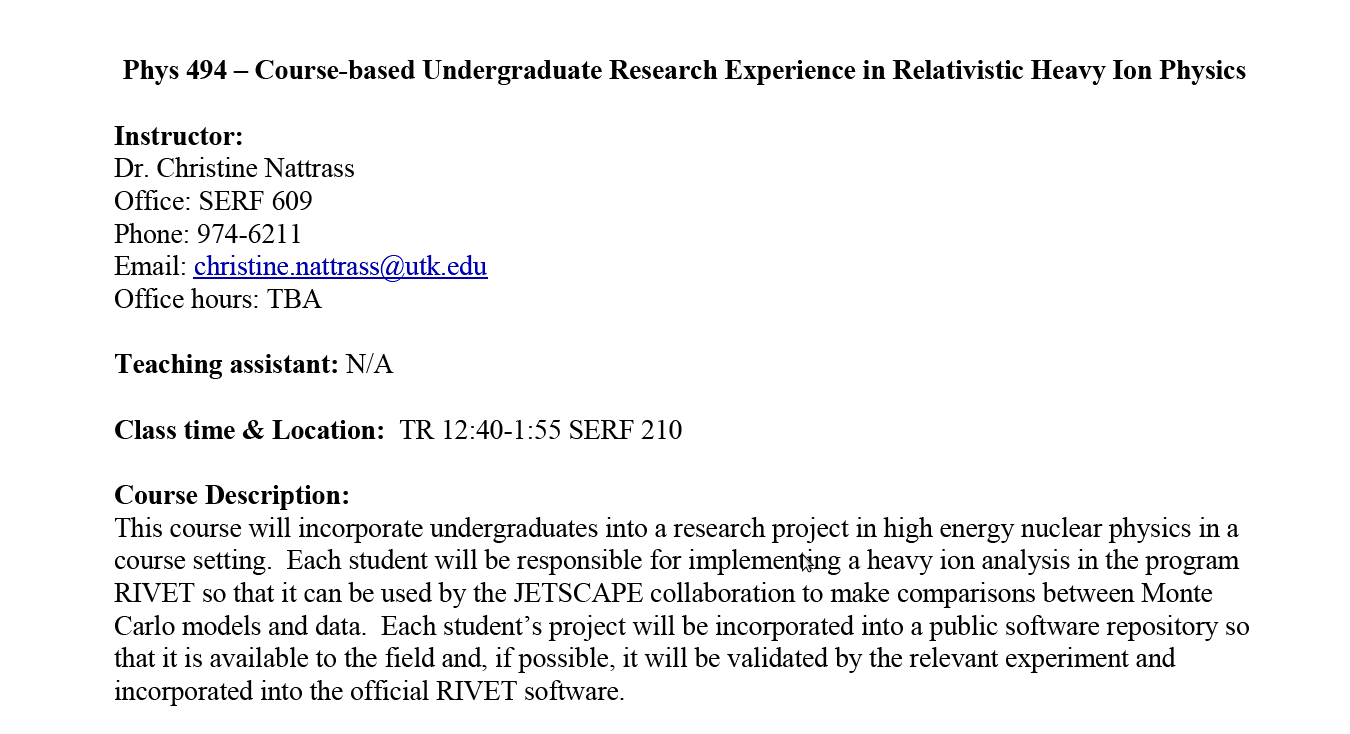 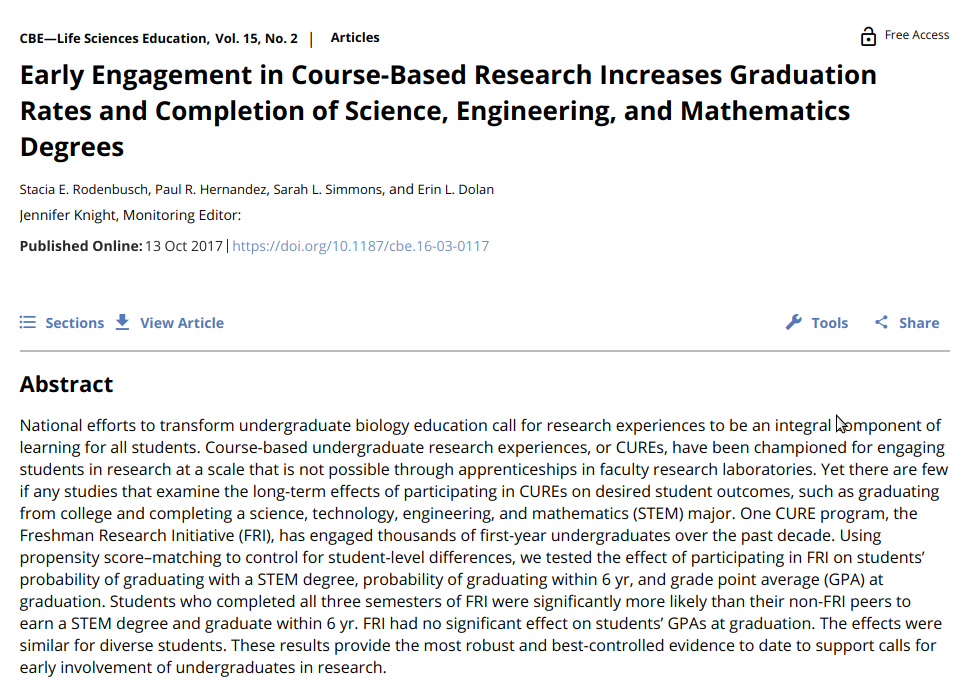 All Rivet students
22 students
11 women
7 minorities
4 non-traditional
3 semesters
15 students
8 women
3 minorities
3 non-traditional
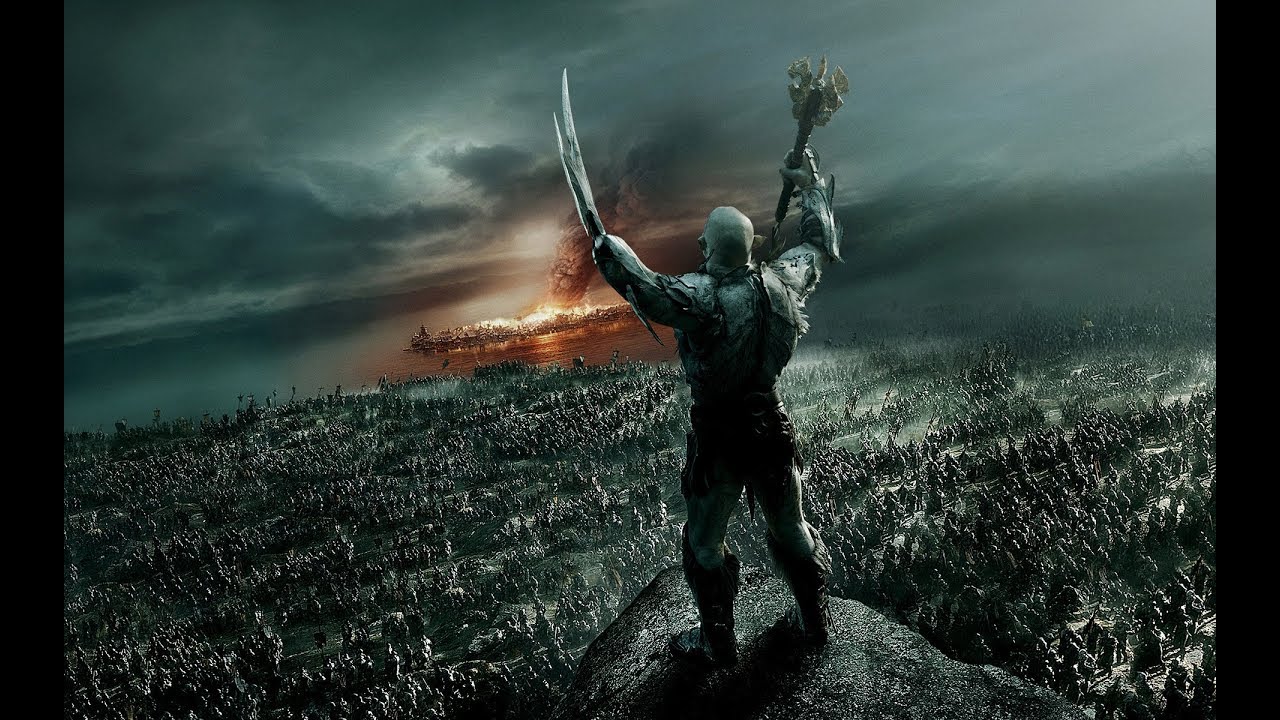 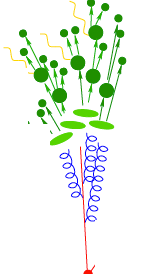 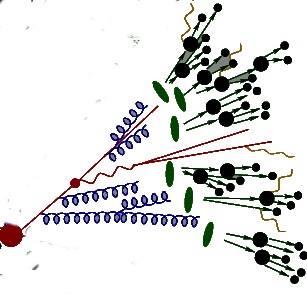 https://i.ytimg.com/vi/mZnv6LXD9qs/maxresdefault.jpg
Learn Rivet yourself!Or send your students & postdocs!
https://indico.bnl.gov/event/8843/
https://indico.bnl.gov/event/8840
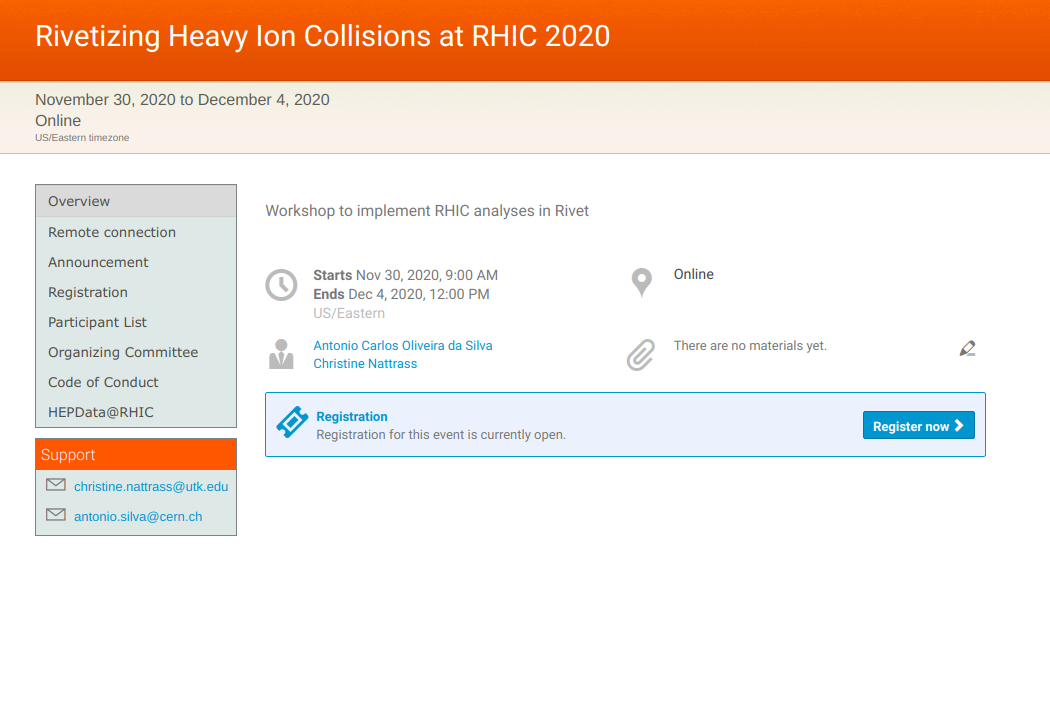 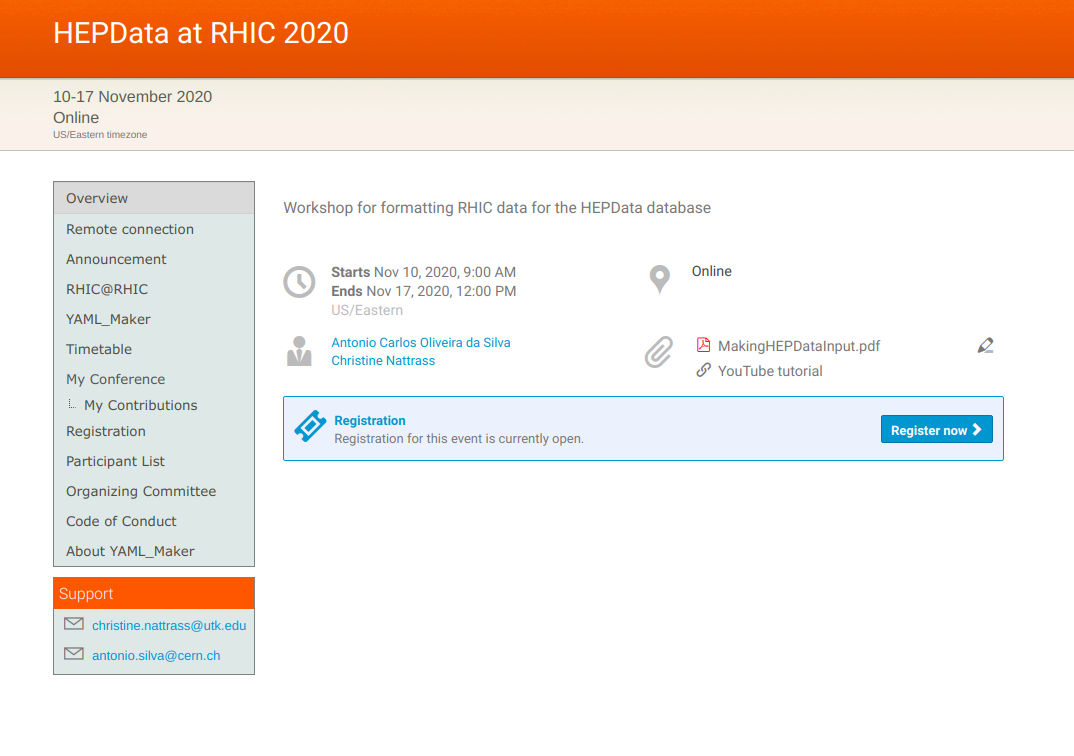